How the Weekly Brig was made
P6/7
The Main Idea
After a discussion with Miss Angus we came up with an idea to make a newspaper  for our fishing village ‘Fisher Brig’.
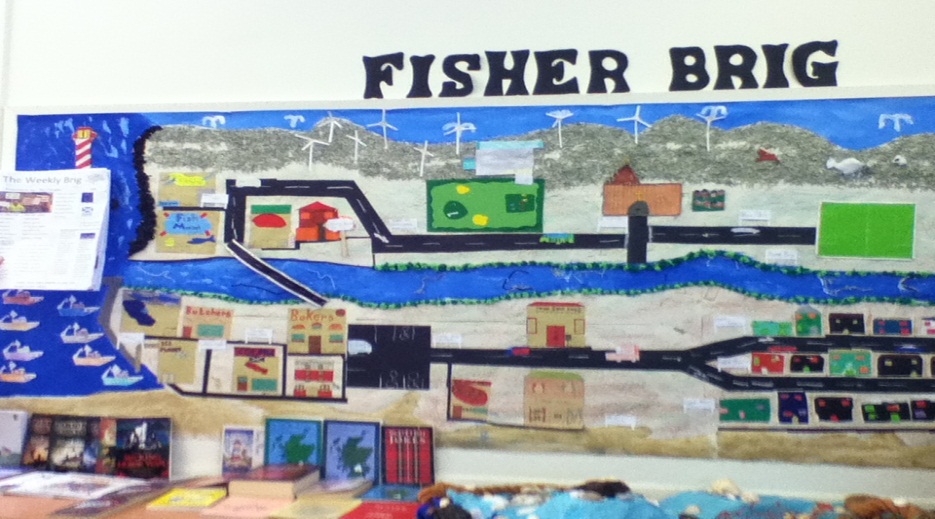 Naming Our Newspaper
Ethan came up with a name for our newspaper “The Weekly Brig” and we all agreed.
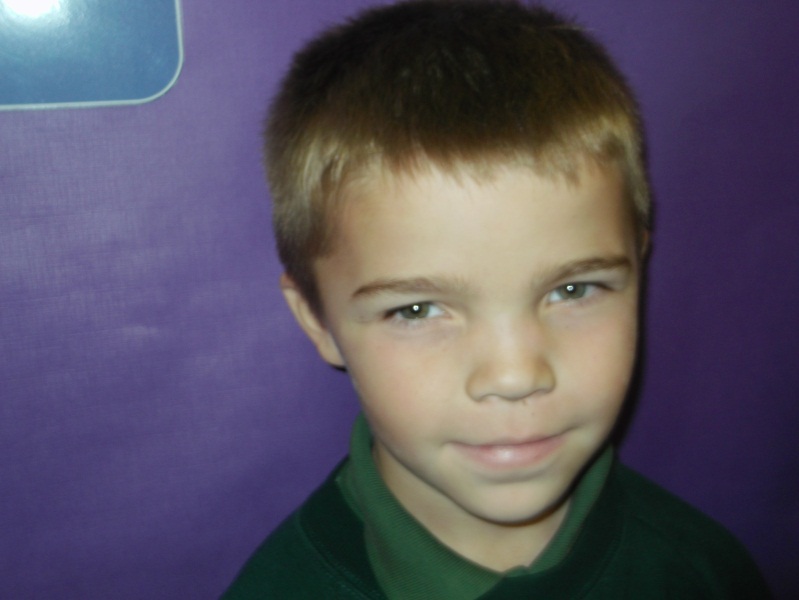 Planning The Article
First we discussed as a class, and then planned what we were going to write about .
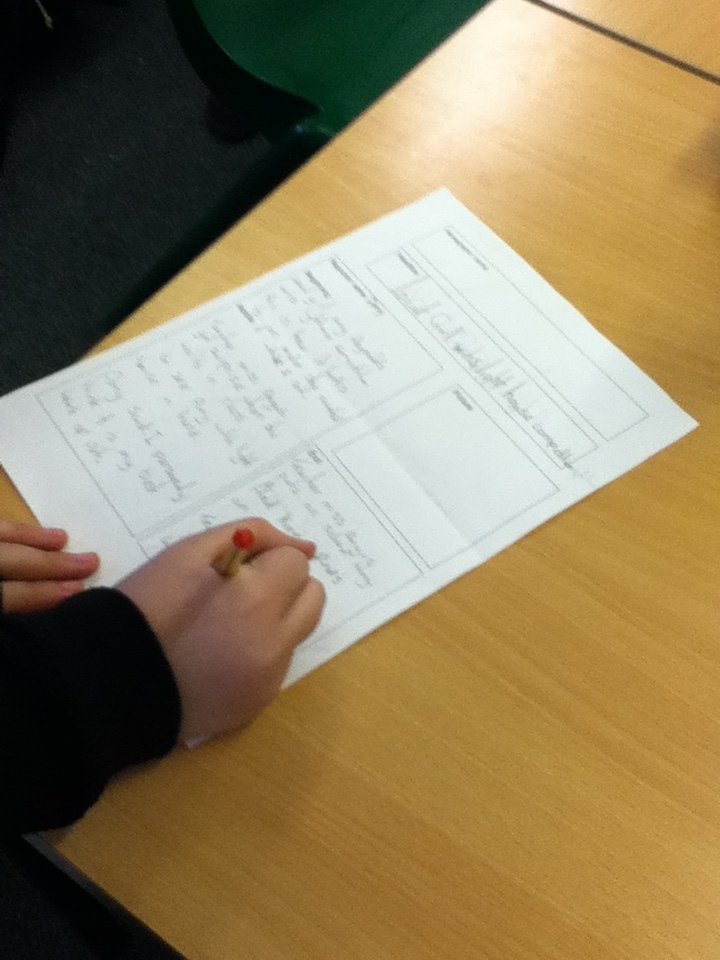 Typing it up
Once we had finished planning the article we typed it up on a notebook.
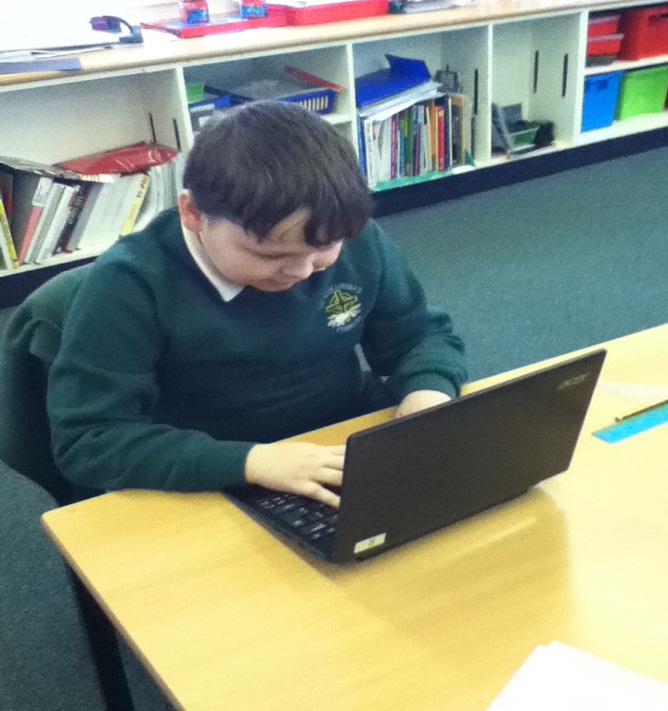 Checking and Editing
We all read and checked each other’s work for spelling mistakes, punctuation and any other errors.
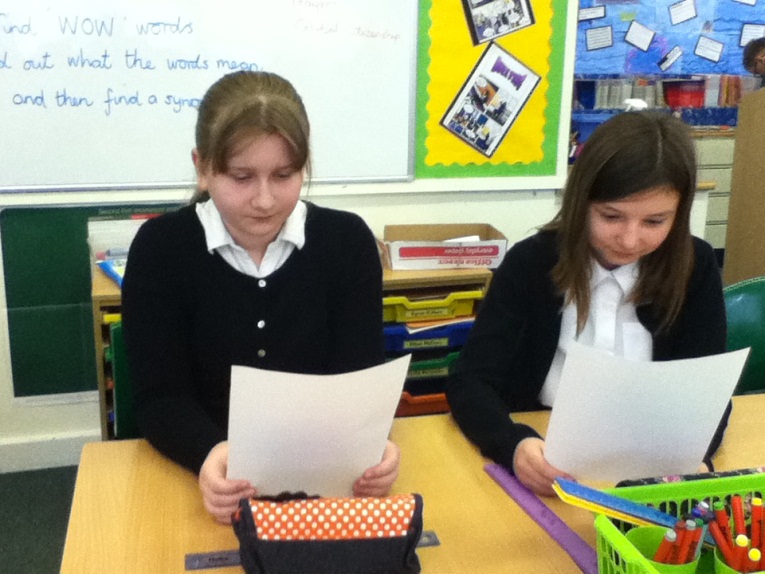 Setting it out
Then we printed them out and  stuck them on A3 paper.
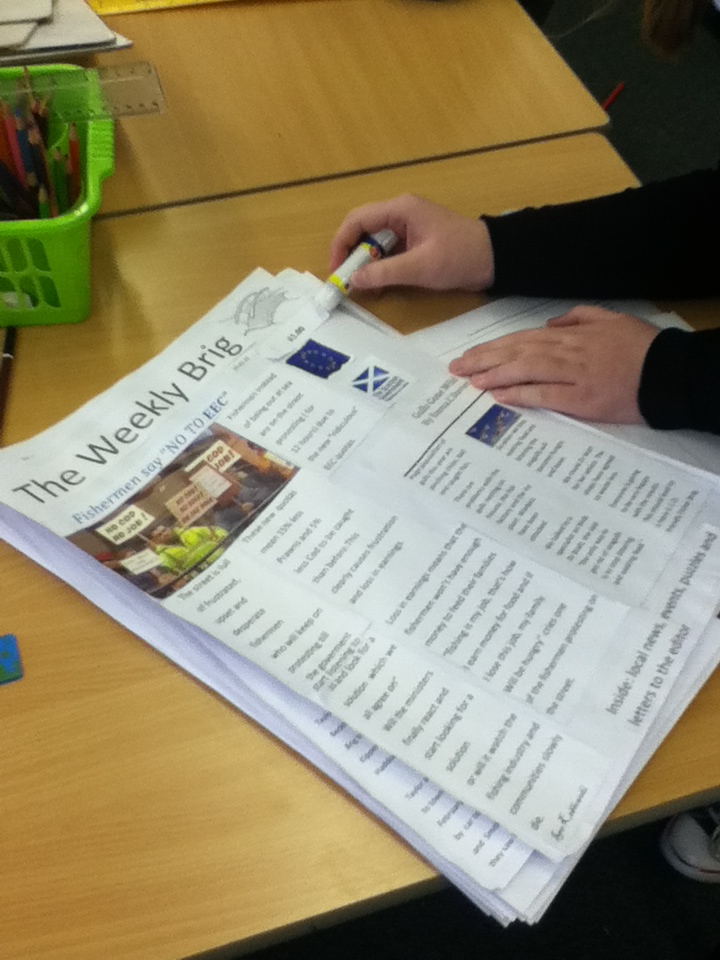 Publishing
Finally we printed out lots of copies and we are ready to sell them.
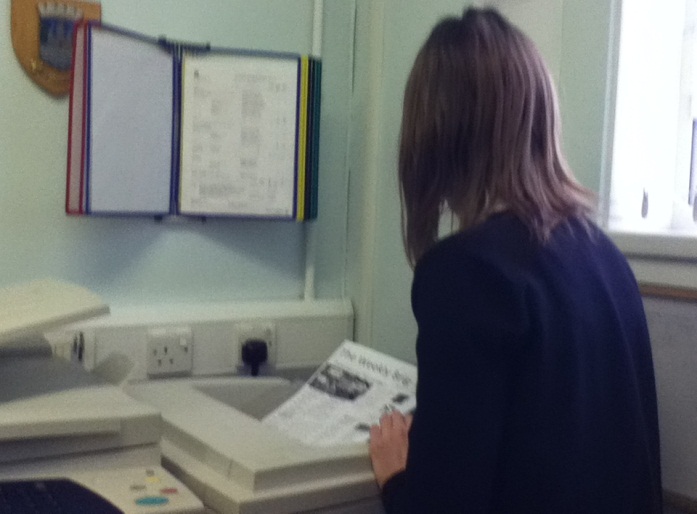 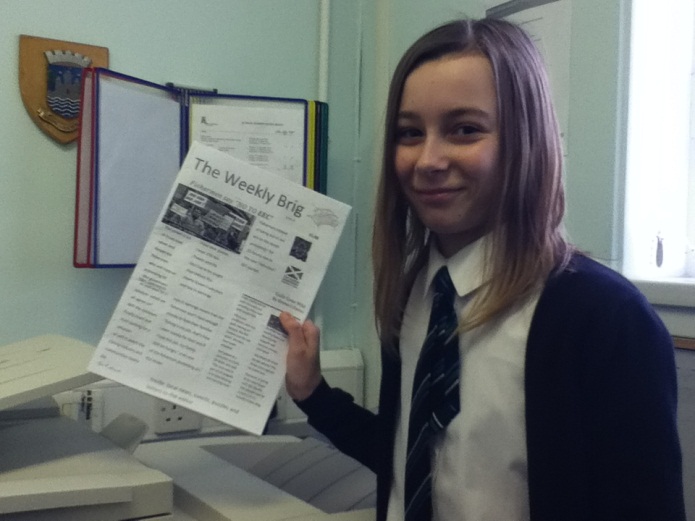 Finishing
The newspaper is a bargain 
at only £1! All profits are 
going to the Wee Box 
Appeal for SCIAF.
Orders will be taken if 
sold out.
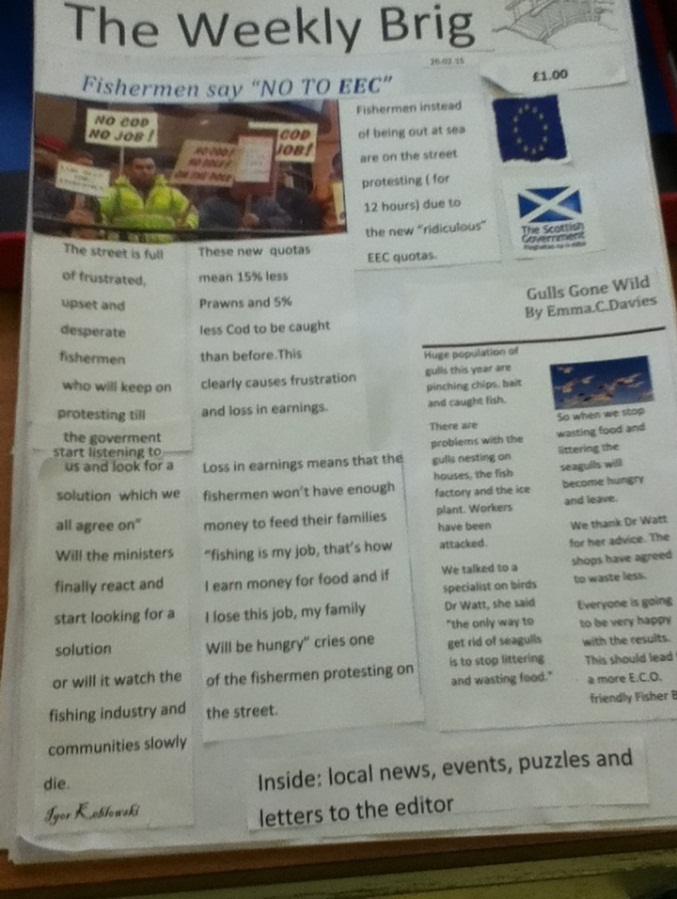